Fluency in Oral Interaction Workshop(FLOW)
Zoe Handley, Department of Education, University of York
zoe.handley@york.ac.uk
Programme
Exploring Oral Fluency Using PRAAT
Zoe Handley, Department of Education, University of York
Stewart Cooper, Department of Education, University of York
Ann-Marie Hunter, St Mary’s University, London
Plan
What is oral fluency?
Definitions and common measures
What is PRAAT?
An overview and where to download the software
Measuring fluency using PRAAT
Automatically coding for fluency
Hand coding for fluency
Scripting to extract measures
What is oral fluency?
Broad sense: 
“the highest point on a scale that measures spoken command of a foreign language”
“oral proficiency”
Narrow sense: 
“speak[s] correctly by not very fluently”
“native-like rapidity”, “flowingly”  
(Lennon, 1990, p. 389 - 390)

Fluency in the narrow sense
Perceived fluency: “the inferences listeners make about … cognitive fluency based on their perceptions of utterance fluency” 
Utterance fluency: “the features of utterances that reflect cognitive fluency”
Cognitive fluency: “efficiency of the operation of the underlying processes” 
(Segalowitz, 2010, p. 165)
Common measures of oral fluency
Measure duration of
Speech
Pauses

AND

Count
Syllables
Pauses
(Kormos & Dènes, 2004; Segalowitz, 2010)
What is PRAAT?
PRAAT is a free computer software package for the scientific analysis of speech in phonetics
PRAAT can also be used to generate synthetic speech, and run perceptual experiments

For more information on the range of functionalities and to download PRAAT:
http://www.fon.hum.uva.nl/praat/ 


Referencing PRAAT:
See Boersma & Weenink (2013)
Measuring fluency using PRAAT
Overview

Automatically coding for fluency

Hand coding for fluency

Extracting fluency measures
Our approach
[Speaker Notes: Explain why the various layers of coding are required
Explain why using automated coding and that have validated for own data
Explain why keeping temporary layers of coding]
Automatically coding for fluency
De Jong & Wempe (2009)
Script for calculating speech rate
Involves detecting silent pauses and syllable nuclei
Sets an intensity threshold for silence/speech
Searches for syllable nuclei by looking for peaks in intensity – vowels have higher energy than surrounding sounds
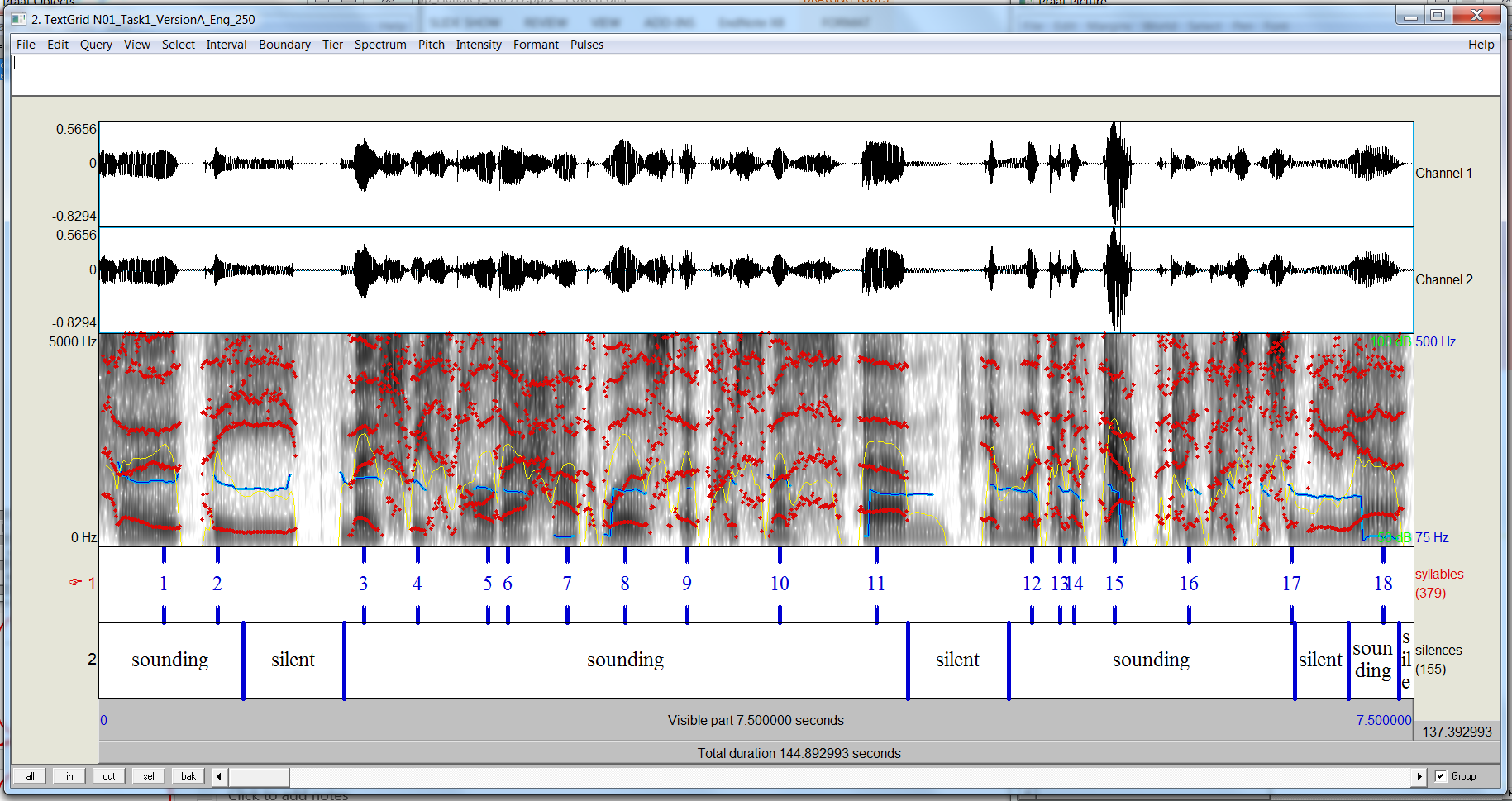 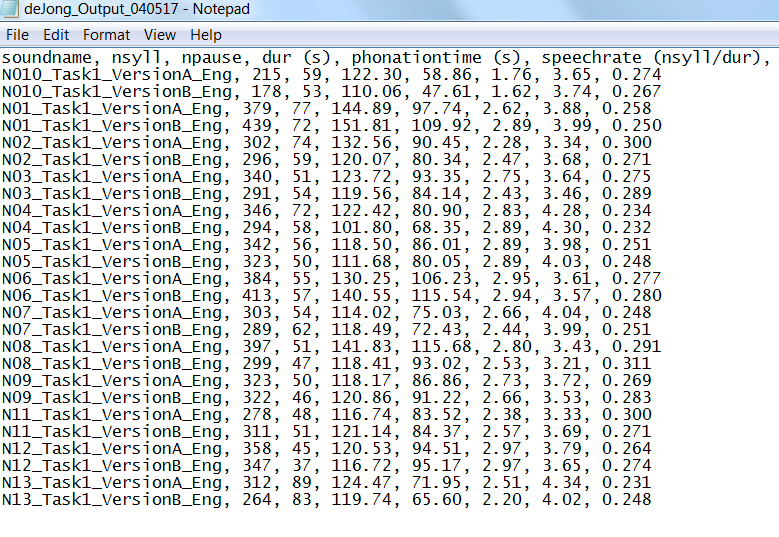 Automatically coding for fluency
Download the script
https://sites.google.com/site/speechrate/
Example parameters
Silence threshold: -20
Minimum dip between peaks: 4
Minimum pause duration: 0.25
Instructions
In PRAAT Objects: 
PRAAT / Open PRAAT Script / select script + Open
In Script: 
Run / Run
In Run Script: 
Set parameters 
Set directory for wav files
OK
Discussion
What are the strengths and limitations of automatic coding?
Hand coding for fluency
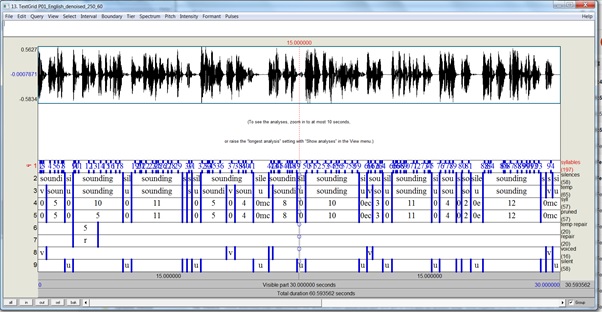 Hand coding for fluency
Focusing on speed and breakdown fluency

Identify voiced/filled pauses

Code pauses according to location

Code for number of syllables
Hand coding for fluency
Hints and tips
A basic understanding of acoustic phonetics focusing on how to read waveforms and spectrograms is helpful. 
Recommended reading on acoustics phonetics:
Ladefoged, P. (2006). A course in phonetics. London: Thomson.
Ladefoged, P. (2003). Phonetic data analysis: An introduction to fieldwork and instrumental techniques. Oxford: Blackwell
Ladefoged, P. (2012). Vowels and consonants. Malden, MA: Wiley-Blackwell.

Some things I look for include …  increases and decreases in intensity of the waveform, changes in formant patterns on the spectrogram …
You, however, should always check your coding by ear
Extracting fluency measures
Write a PRAAT script to
Calculate speed (speech rate and articulation rate) and breakdown fluency (pause rate and pause duration)
Calculate duration of the sample, duration of silent pauses and total silence, and phonation time
Count number of silent and filled pauses and total number of syllables

Approach to scripting
In PRAAT objects: 
Open / Read from file … / select a text grid to analyse + Open
PRAAT / New PRAAT script
In untitled script:
Write script
Drawing on existing scripts (e.g. de Jong & Wempe, 2009)
Clicking on buttons in PRAAT objects window to discover commands
Checking commands against PRAAT documentation: http://www.fon.hum.uva.nl/praat/
Extracting fluency measures
Sample script
Measures
Speech rate, articulation rate, pause rate, and average pause duration
Generates a comma delimited text file which can be imported to Excel

Run
In PRAAT Objects: 
Open / Read from file … / text grids to analyse + Open
PRAAT / Open PRAAT Script / select script + Open
In Script: 
Run / Run
References
Lennon (1990). Investigating fluency in EFL: A quantitative approach. Language Learning, 40, 387-412

Segalowitz (2010). Cognitive bases of second language fluency. London: Routledge.

Kormos, J. & Denés, M. (2004). Exploring measures and perceptions of fluency in the speech of second language learners. System, 32(2), 145-164

De Jong, N. H. & Wempe, T. (2009). Praat script to detect syllable nuclei and measure speech rate automatically. Behaviour Research Methods, 41(2), 385-390

Boersma, P. & Weenink, D. (2013): Praat: doing phonetics by computer [Computer program]. Version 5.3.51, retrieved 2 June 2013 from http://www.praat.org/
Thank you!